BRK3149
Tame Your Inbox: Clutter in Office 365
Kumar Venkateswar
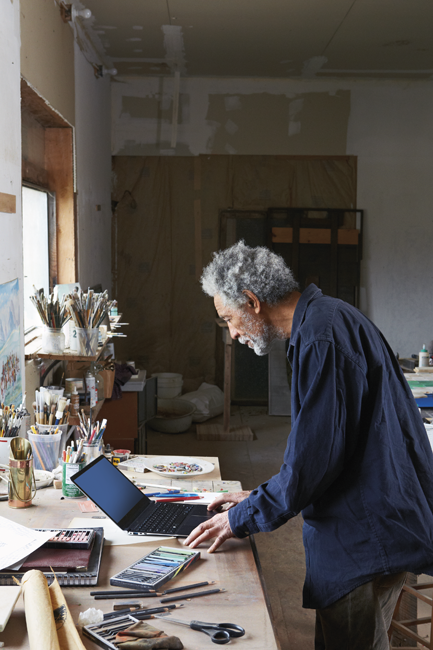 Agenda
What is Clutter?
How does it work?
How do users control it?
How do admins control it?
What is the result?
What comes next?
What is Clutter?
The User Dilemma
The average IW spends almost 50% of their week managing email and searching for information
62% of IWs can’t use information effectively for decision-making
Source: International Data Corporation (IDC); McKinsey Global Institute Analysis
Source: “Three Gaps for Employee Productivity and What They Mean for IT,” CEB Survey, April 2013.
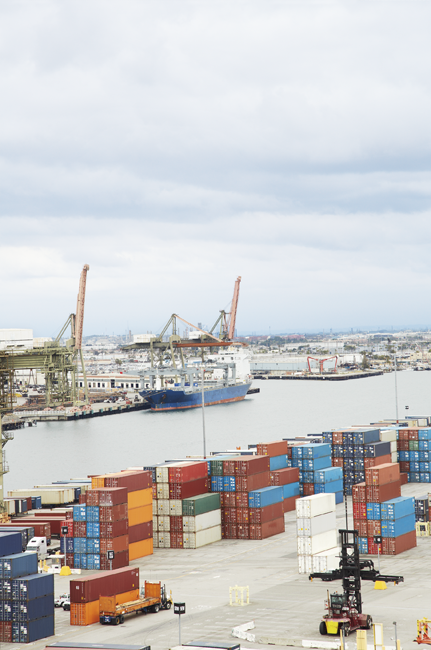 Clutter helps manage email
With today’s constant rush of data, people sometimes miss the things they care about.
By learning your email habits and interests continuously, Clutter helps you prioritize what’s important to you by decluttering your inbox.
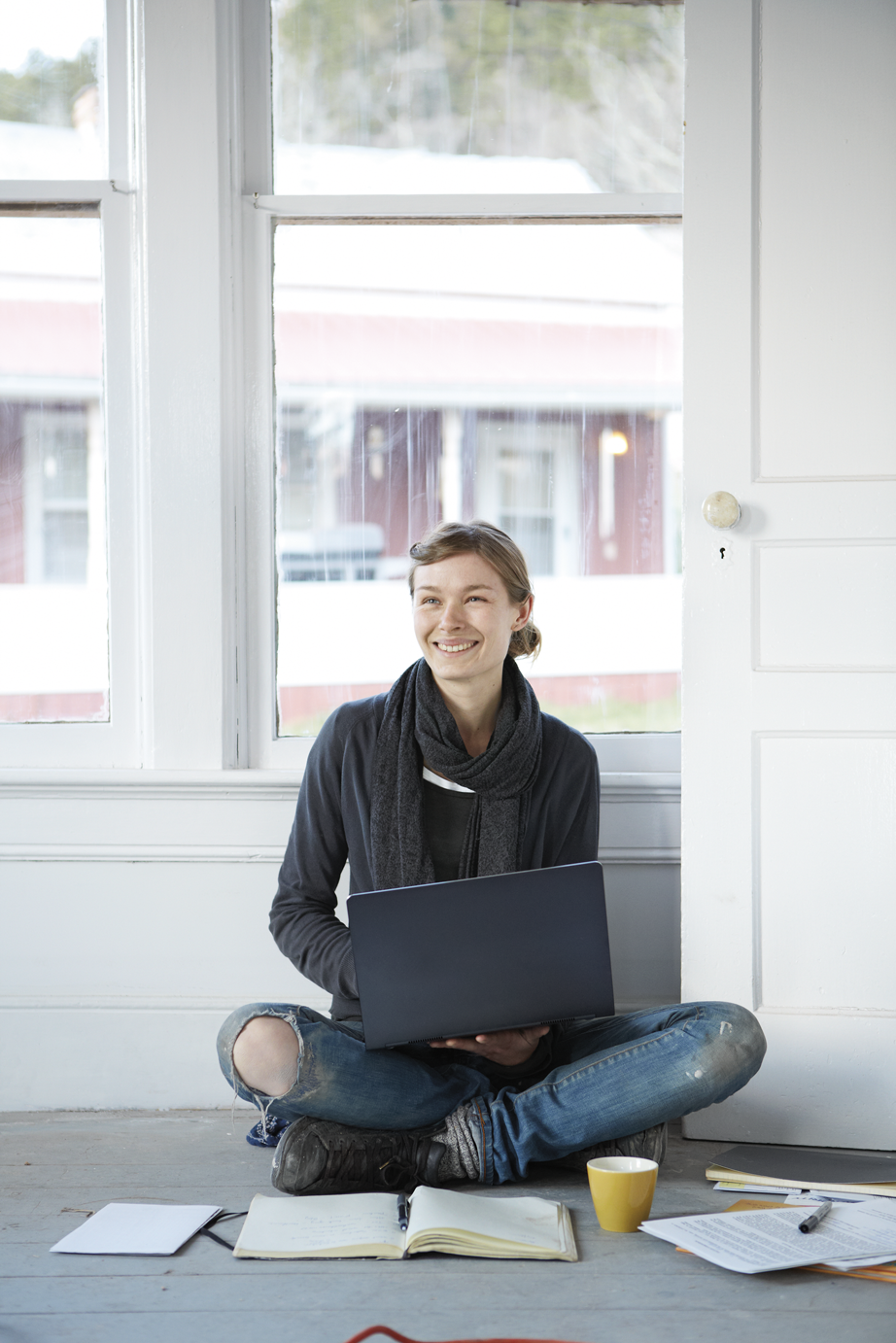 What is “Clutter”?
Mail you are highly likely not going to read right now

Patterns learned based on your personal behavior

No universal view of a given sender or message, unlike junk
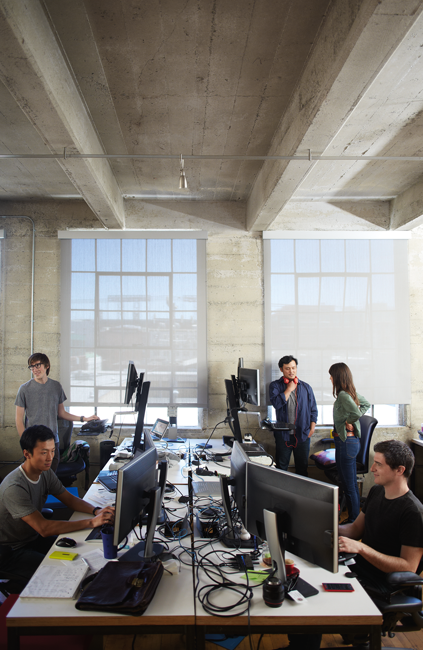 Target Users for Clutter
Information Workers
Consumers receive large volumes of well known “types”
At work patterns are often unique to industry, company, and/or job

High Volume
For users that are “overwhelmed” by email volume
Not for users with comprehensive rules

Ultimately – You Decide
System will proactively enable users it believes will benefit
But, all users (and admins on their behalf) are able to enable/disable
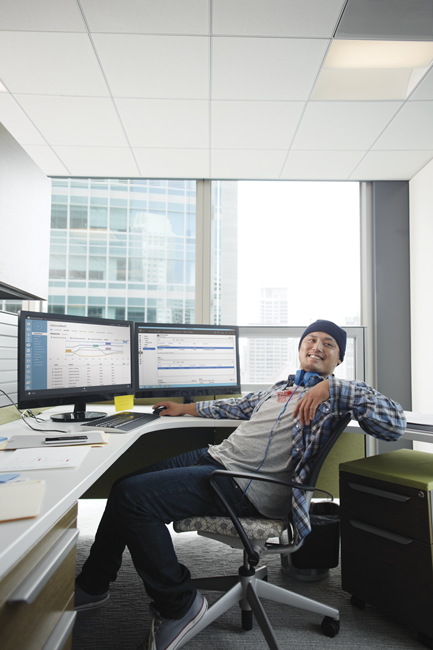 What do users say?
“It's almost perfect out of the box.  Nice.”

“I love opening up my inbox and only seeing a few messages!”

“Perfect for items that I rarely read, but still want!”

“It works like a charm - saves me at least 20 minutes in a day! “

“Excellent time-saving, efficiency-improving enhancement to my O365/Outlook experience.....and it gets better and smarter as it learns what is of importance (or not) to me.”

“Clutter is a life saver.  It helps me focus on the important items in my Inbox.”
How does Clutter work?
How it works
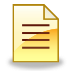 Training
Your actions teach the personalized model
Who Sent It?
Was it high importance?
Are you on the to line?
Who Sent It?
Was it high importance?
Are you on the to line?
Learning Summary
(Weights and threshold)
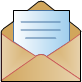 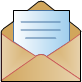 Mail Content
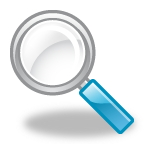 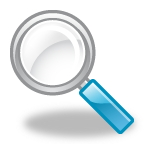 Mail Content
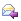 Analysis
Analysis
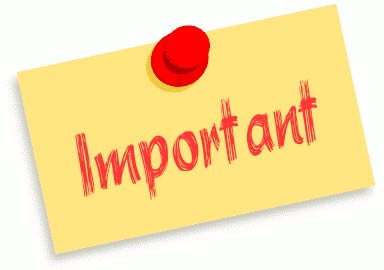 Did you read it?
Did you reply to it?
Will you treat the mail like clutter?
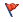 Learning Summary
(Weights)
Classification
Applying that learning
Actions
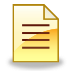 Clutter score (compared to threshold)
Bayesian Probit Regression Model
Seed
Feature
Weights
wm  prior
wp  prior
Gamma
Gaussian
Daily Online Training:
Train on new user e-mails older than a fixed period of time (e.g. 1 week).
Compute e-mail features x. 
Observe y  by looking at action the user actually took.
Infer new weights w  for each feature using current weights as priors.
wm
wp
User
Mailbox
Personal
Feature
Weights
E-mail
Message
Gaussian
x
w
Weight
Product
Sum
Classification:
Compute features x  for each e-mail. 
Use weights w  learned for each user to date.
Infer y  for each e-mail.
wm : weight mean
wp  : weight precision
w   : weight
 t  : score
x  : feature data
y  : label
Gaussian
noise
t
y
Per User Precision/Recall & Threshold
Good Experience:
Precision > 85
Recall > 50

Resulting Personal
Threshold Range:
46 – 91

Clutter will choose a threshold in the shaded zone
How do users control Clutter?
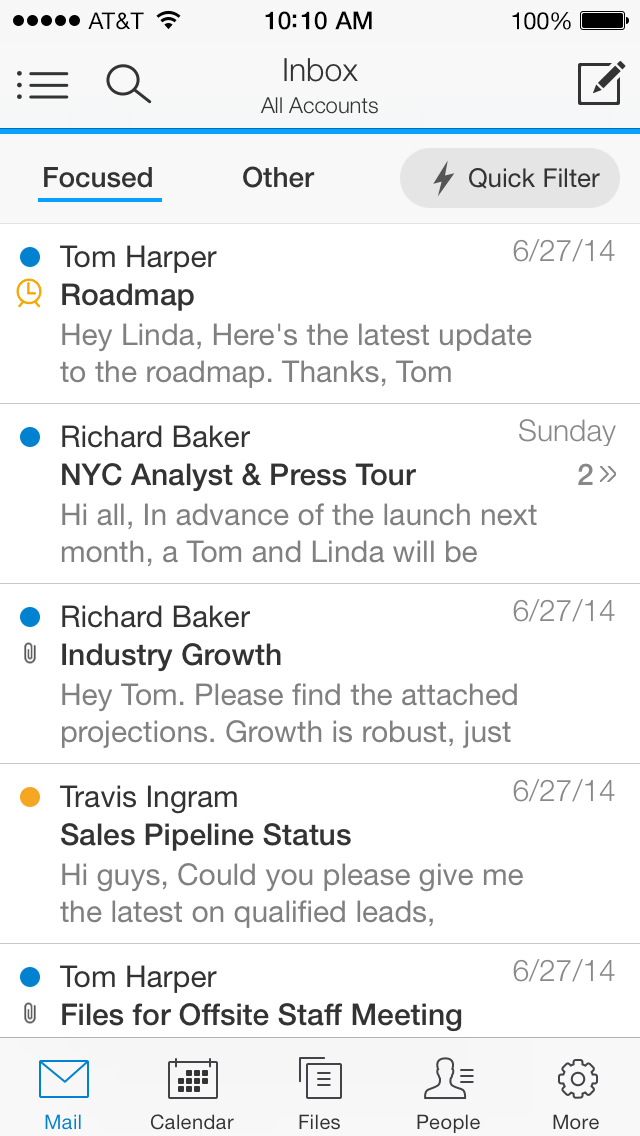 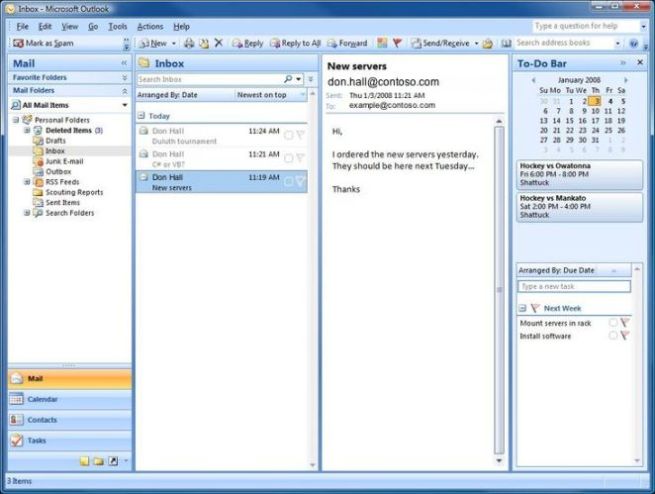 Backward Compatibility
One of the primary design goals for Clutter is compatibility with all email clients, in any version

How does this change the user experience?
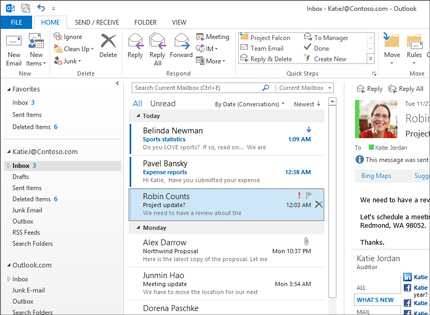 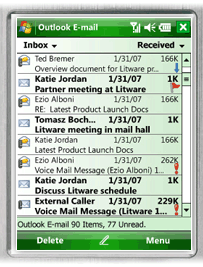 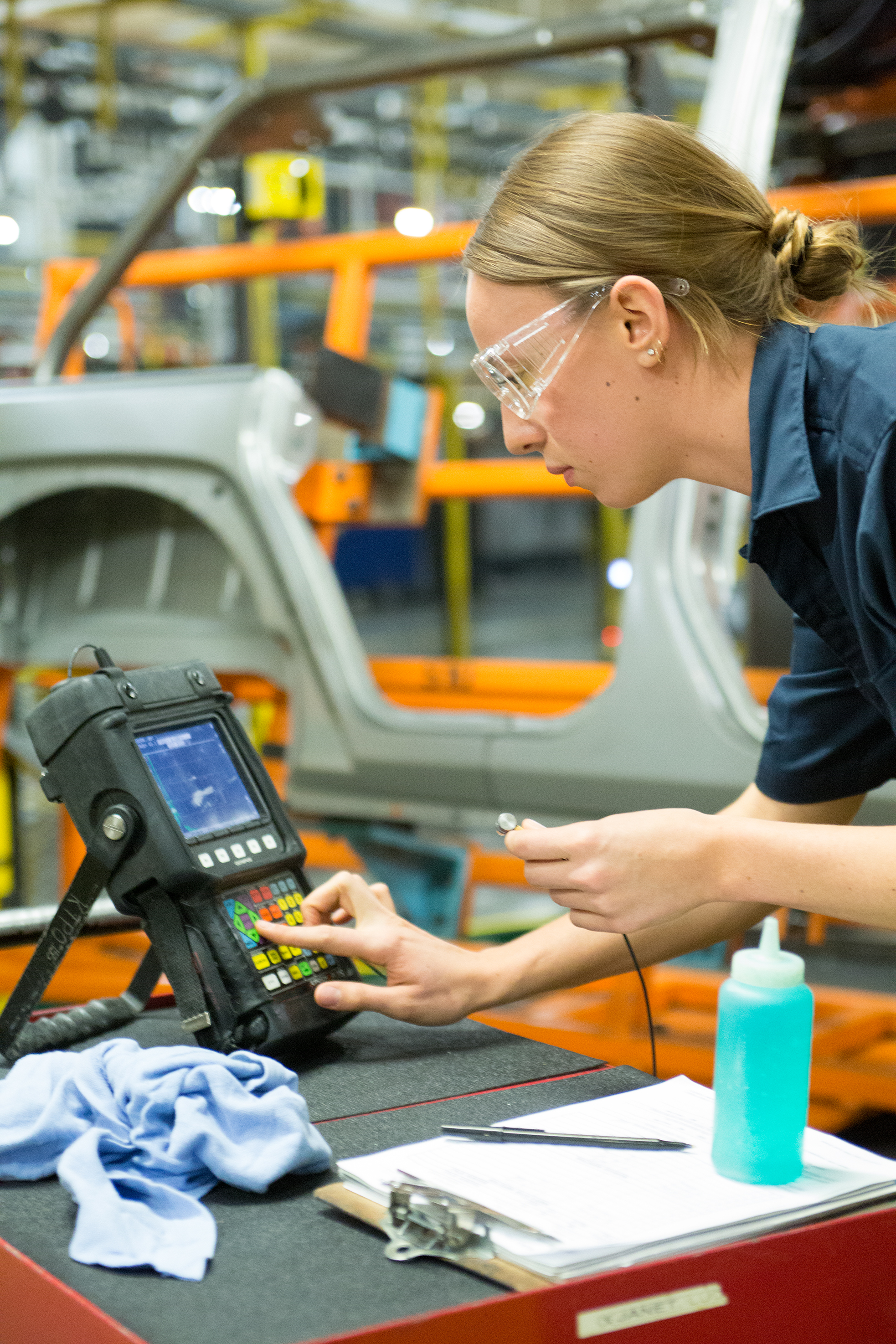 Sorting and User Signals
Since folders are compatible with all clients, the clutter folder is where the clutter goes

Users can move messages to the inbox or clutter folder (in any client) to let the system know what they consider clutter
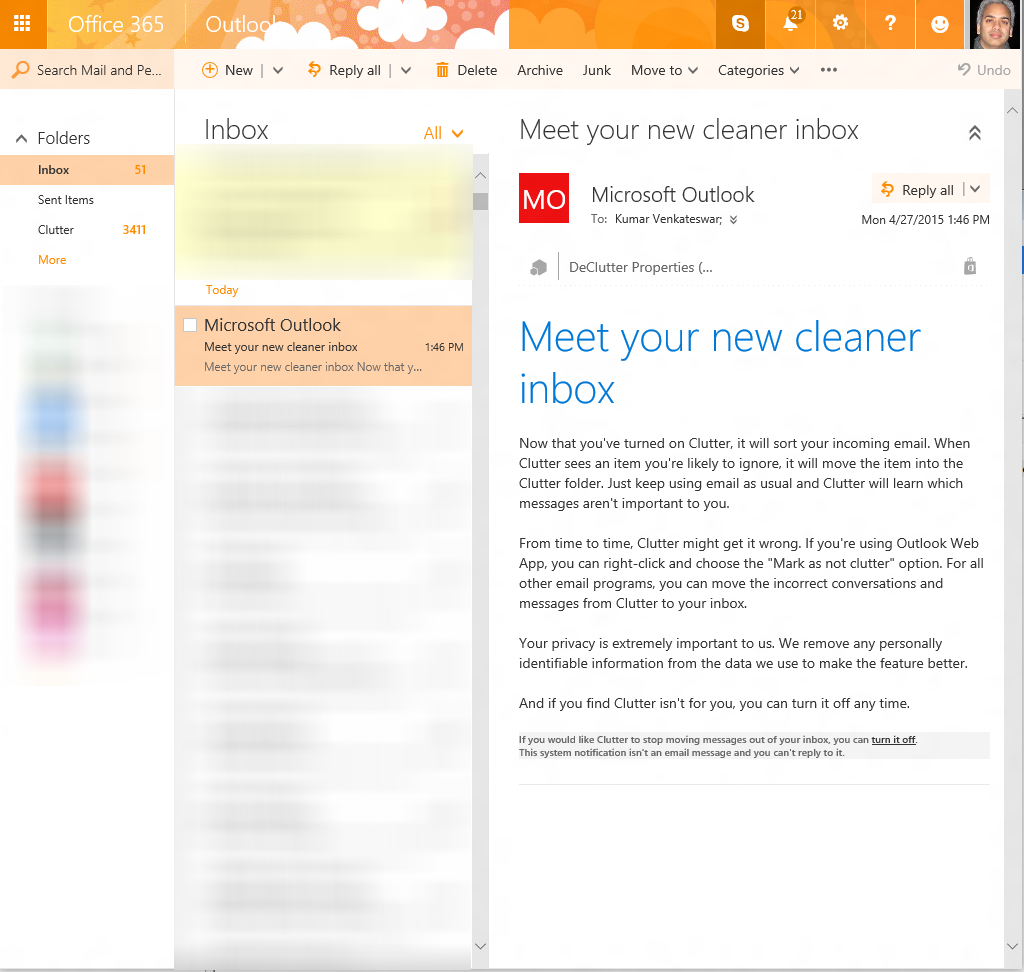 User notifications
Since inbox notifications are compatible with all clients, Clutter uses these

Users using non-web clients can use the links to provide feedback, turn Clutter off, or perform other actions
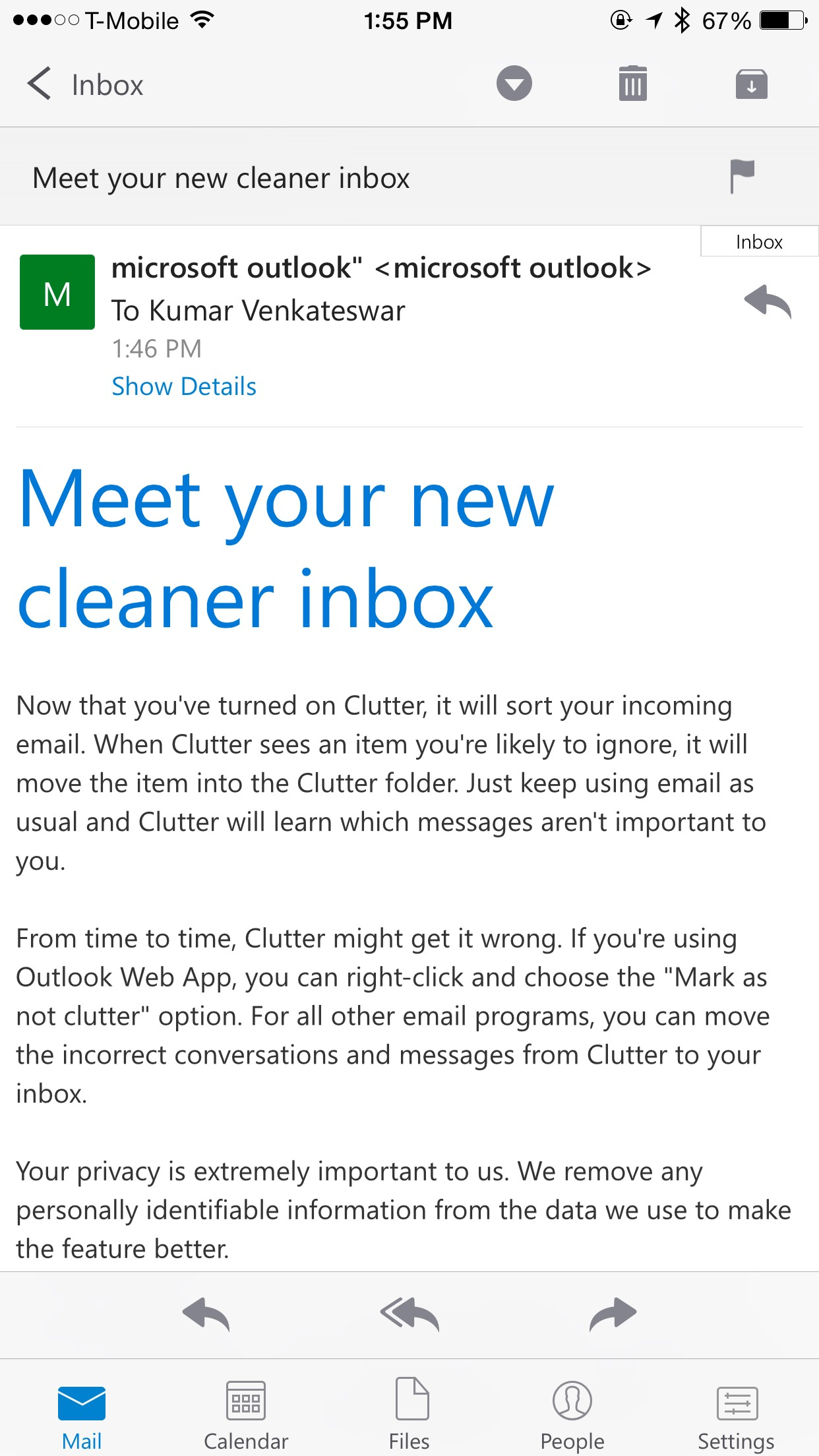 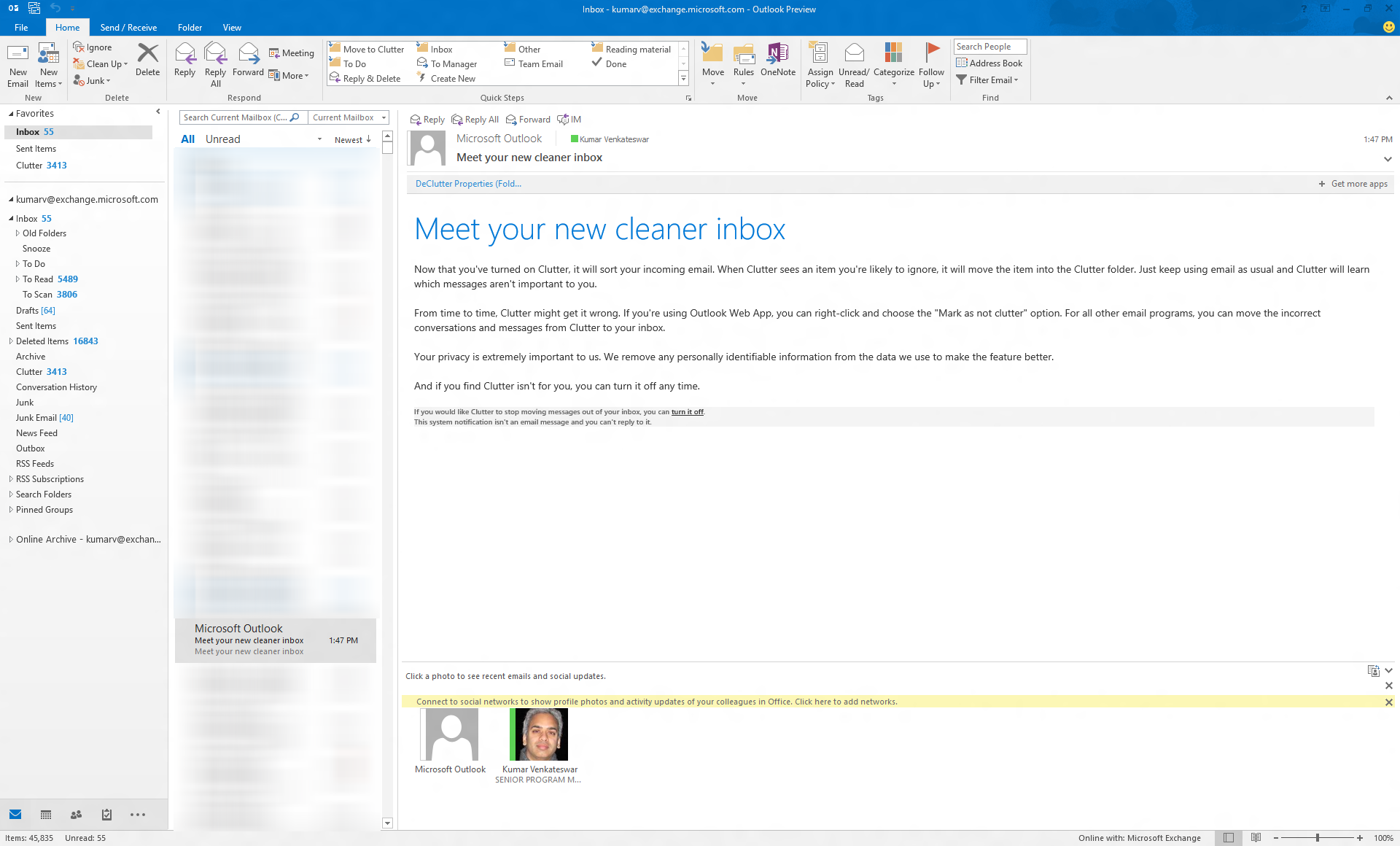 Premium client features
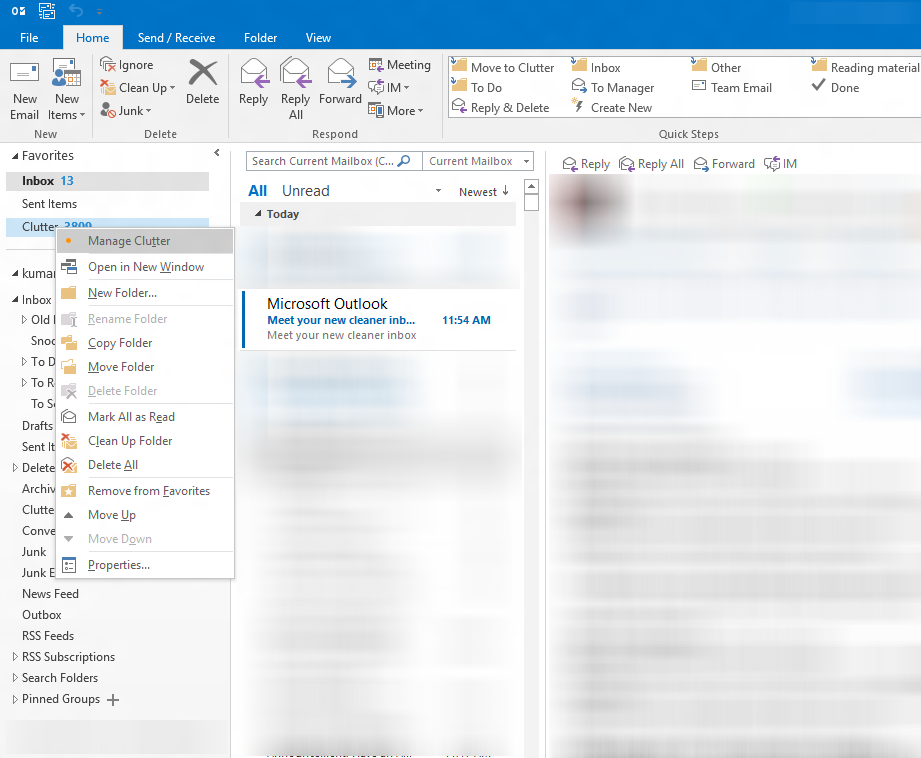 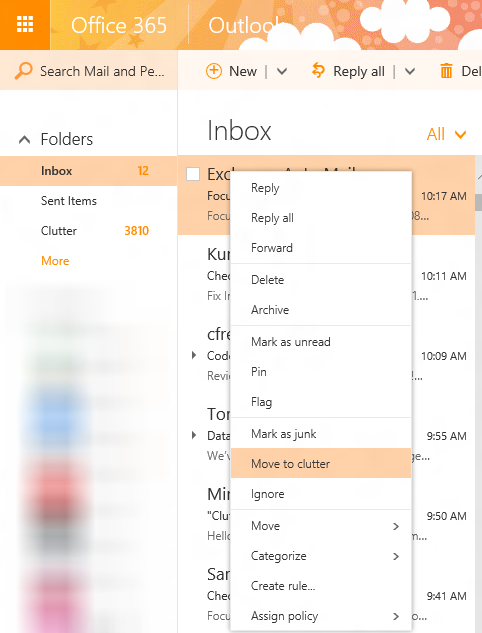 Right-click menus and quick steps for managing Clutter more easily

Popouts to provide in-context help with Clutter
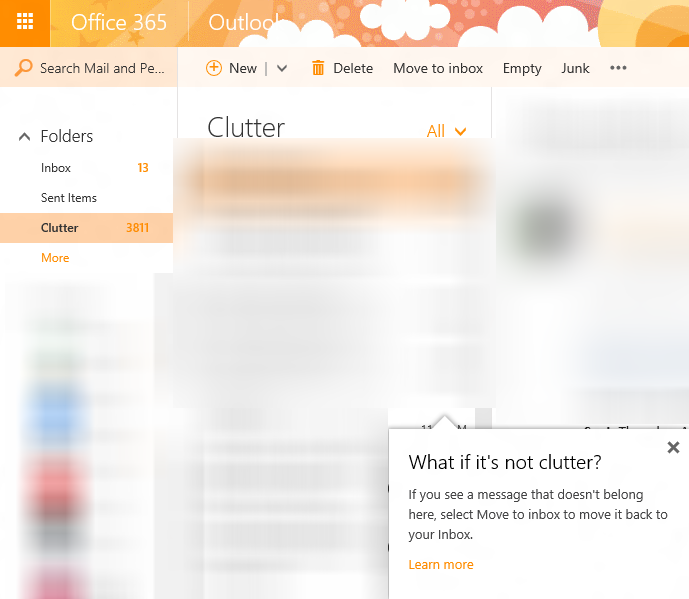 Demo of User Controls
Kumar Venkateswar
How do admins control Clutter?
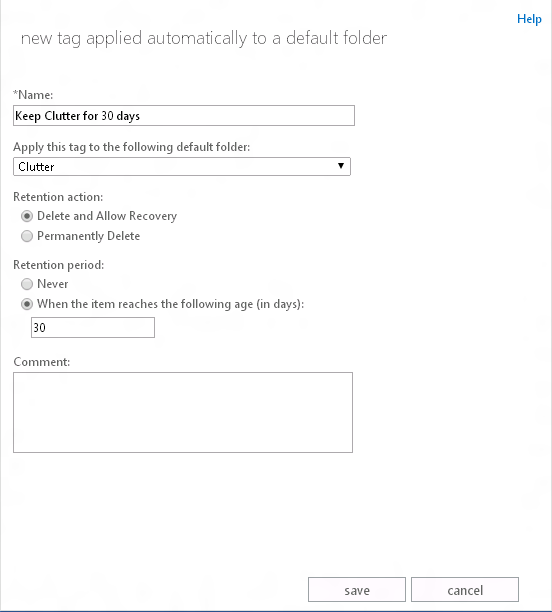 Retention Tag
The clutter folder now allows the creation of retention tags
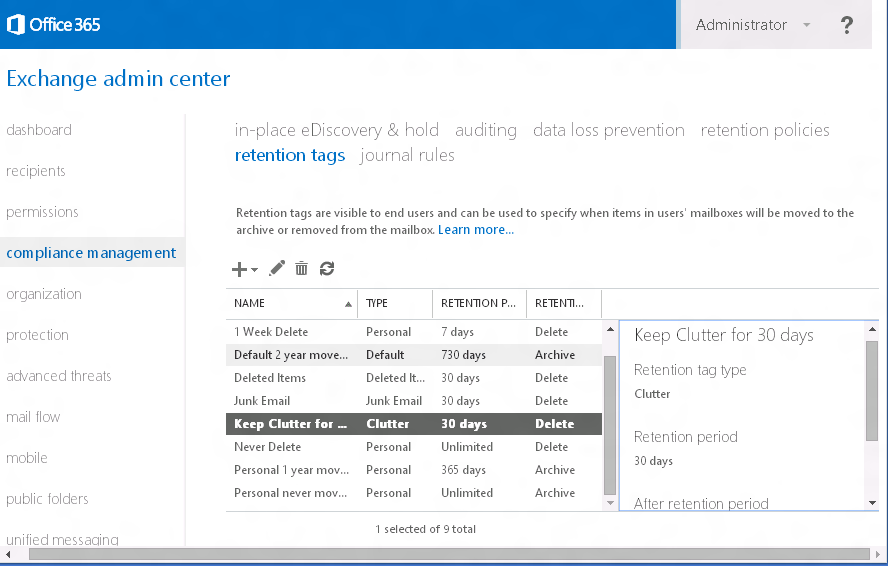 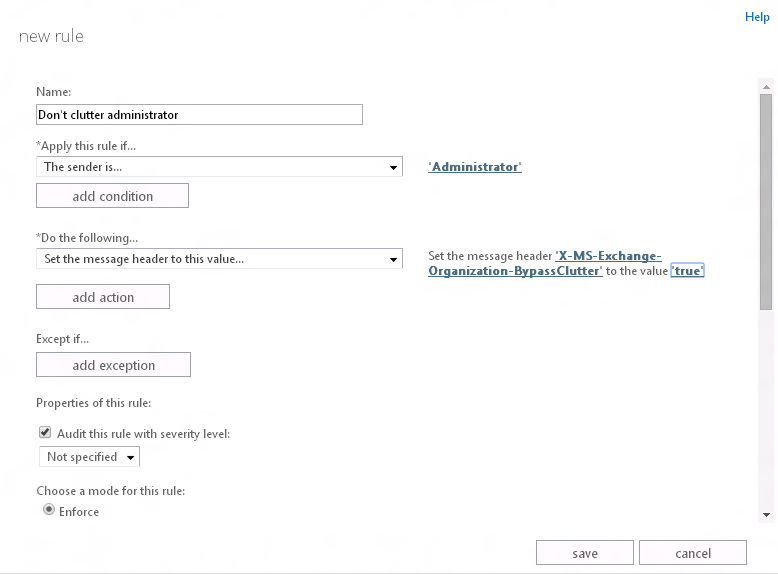 Clutter bypass
Essential organizational communication (legal, HR, leadership, etc.) can bypass Clutter processing
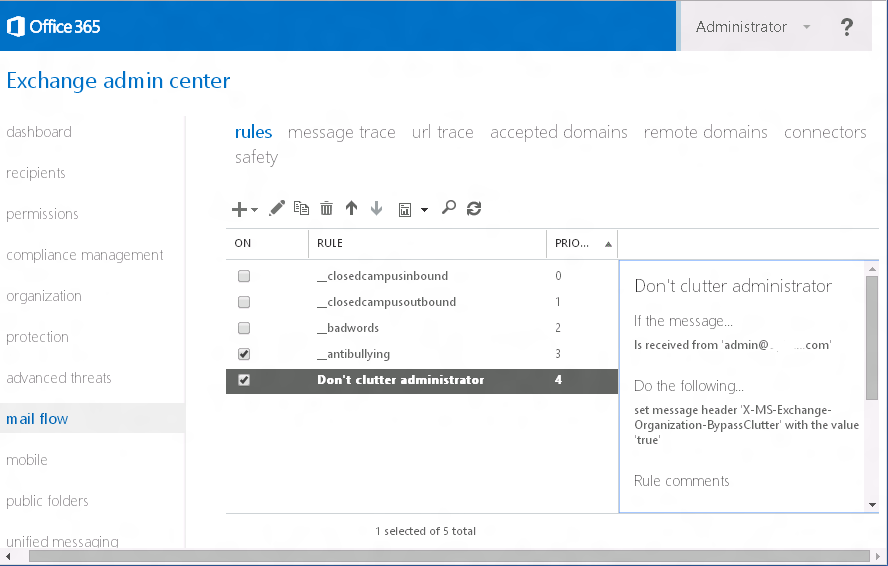 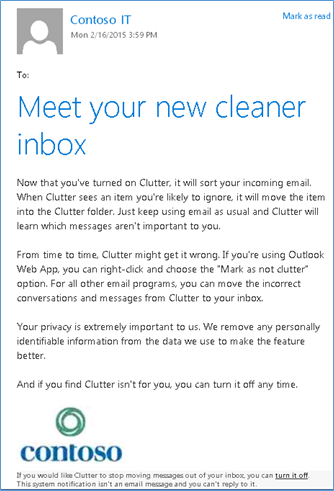 Notification branding
Notifications to end users can be custom branded

Display Name
Logo
Reply-To address (coming soon)
Demo of Notification Branding
Kumar Venkateswar
What is the result?
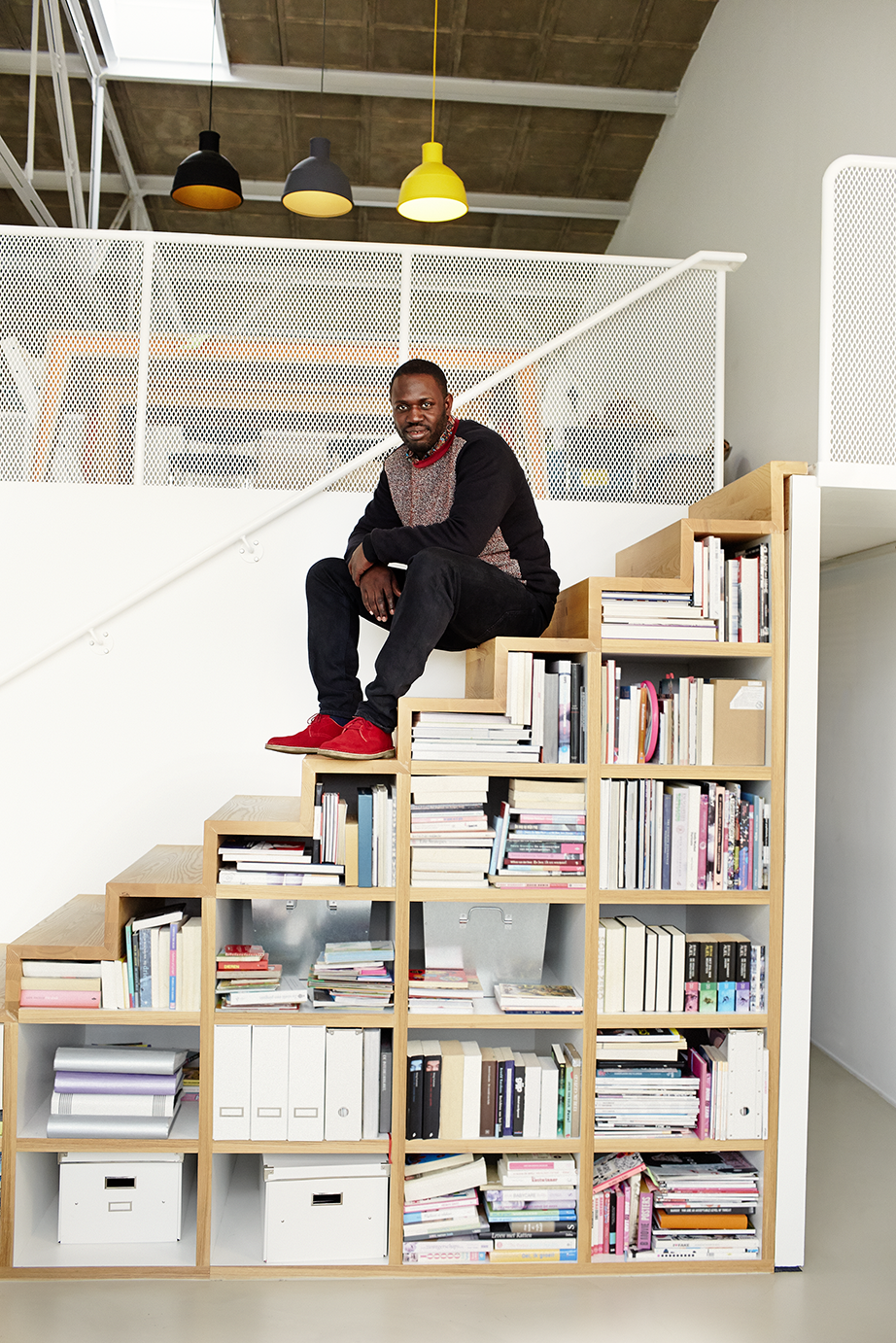 Office 365 decluttered!
Millions of clutter emails per day

Non-English language support rolling out

82 minutes saved per month on average per Clutter-enabled user

More than 168 minutes saved per month for 10% of users
What comes next?
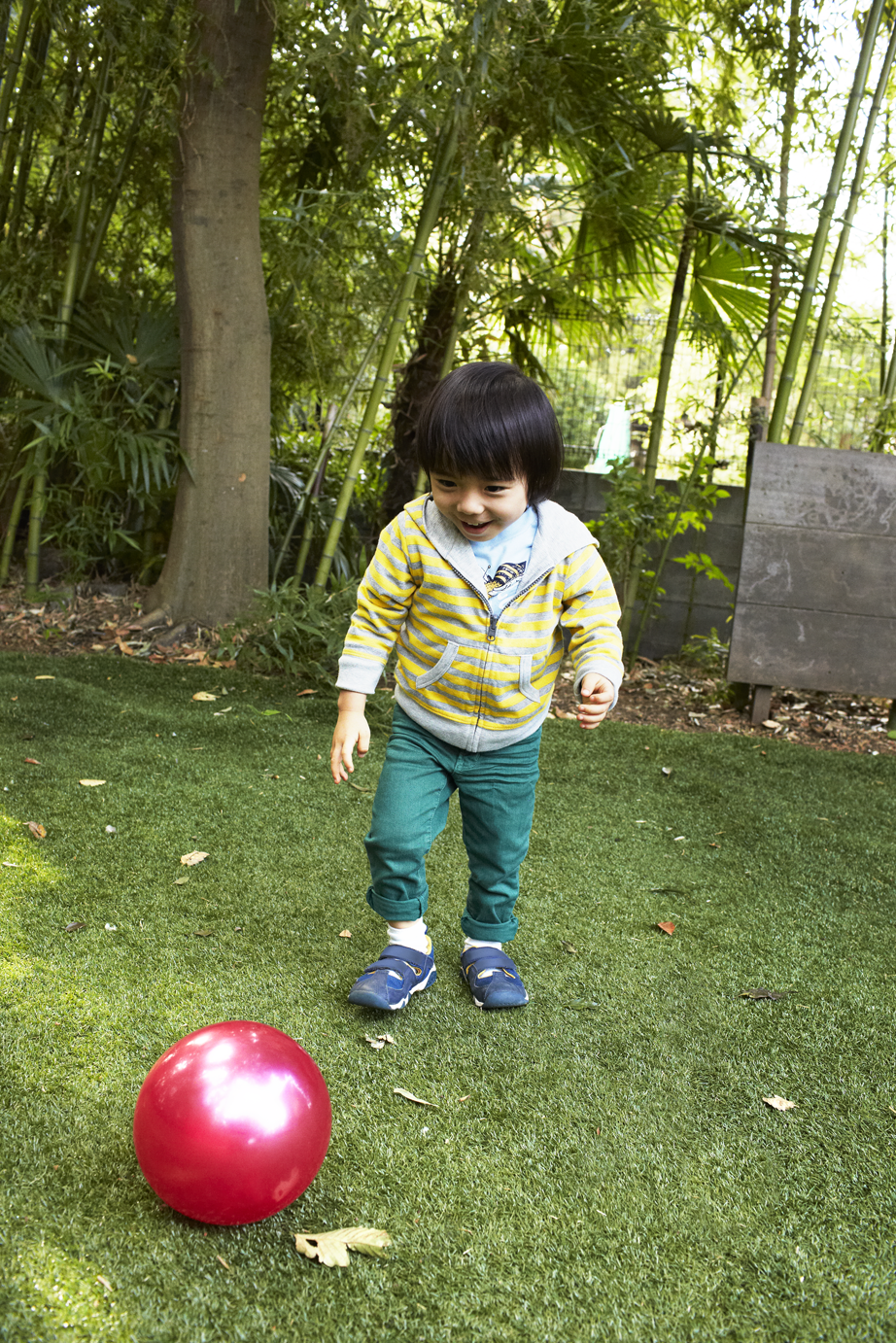 Default enablement on the way
Selected organizations and some internal Microsoft users have already been enabled by default

As a result, some changes in progress to improve the experience
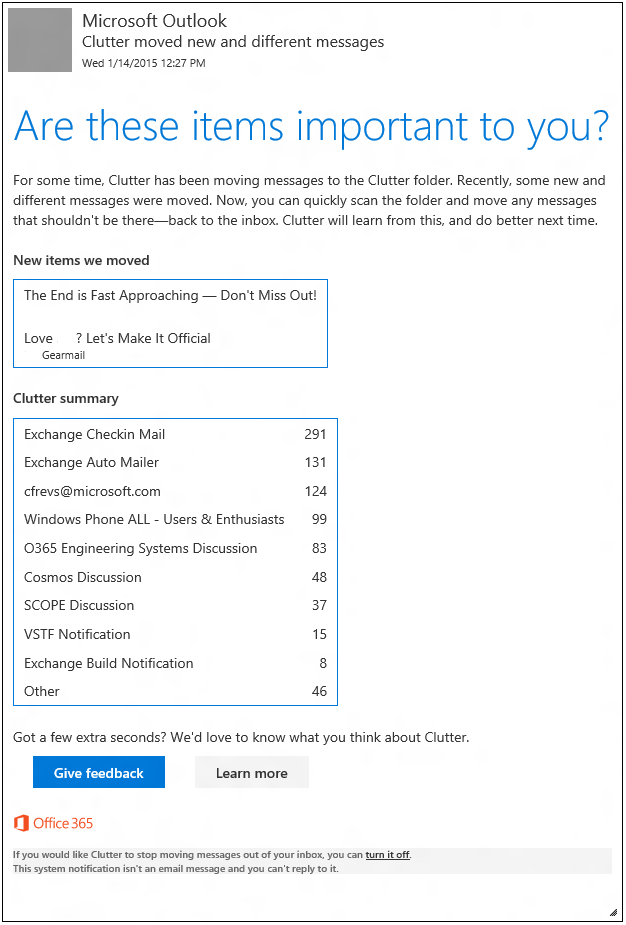 More advanced notifications on the way
Notification of new types of items in order to address rarely received items

Summary of the clutter folder for users that don’t visit the folder often

Replaces existing notifications
NOT FINAL DESIGN
More admin controls on the way
Get-Clutter -Identity <MailboxIdParameter> [-Credential <pscredential>] [-ResultSize <Unlimited[uint32]>] [-ReadFromDomainController] [-DomainController <Fqdn>] [-ProxyToMailbox <MailboxIdParameter>] [-ProxyToServer string>]  [<CommonParameters>]

Set-Clutter -Identity <MailboxIdParameter> [-Enable <bool>] [-Credential <pscredential>] [-ResultSize <Unlimited[uint32]>] [-ReadFromDomainController] [-DomainController <Fqdn>] [-ProxyToMailbox <MailboxIdParameter>] [-ProxyToServer <string>]  [<CommonParameters>]





Get-Mailbox | ?{-not (Get-Clutter -Identity $_.Alias).IsEnabled} | %{Set-Clutter -Identity $_.Alias -Enable $false}
Administrators can easily disable Clutter for users that have not enabled it already, to more gradually increase the number of Clutter users:
Demo of Admin Control
Kumar Venkateswar
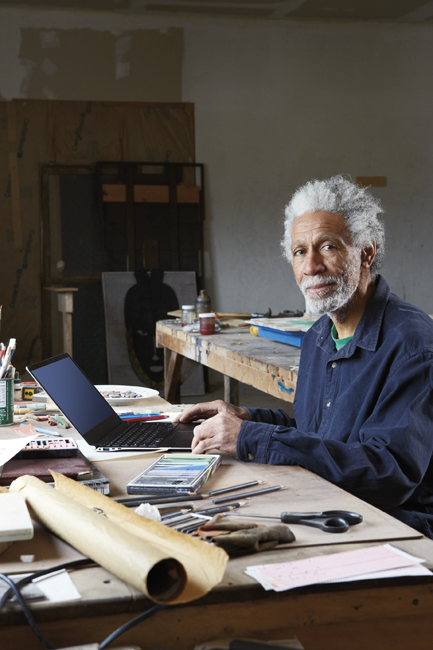 Takeaways
Clutter greatly benefits end user productivity measurably

Default enablement coming soonMake sure to be prepared in terms of user education, notification branding, etc.
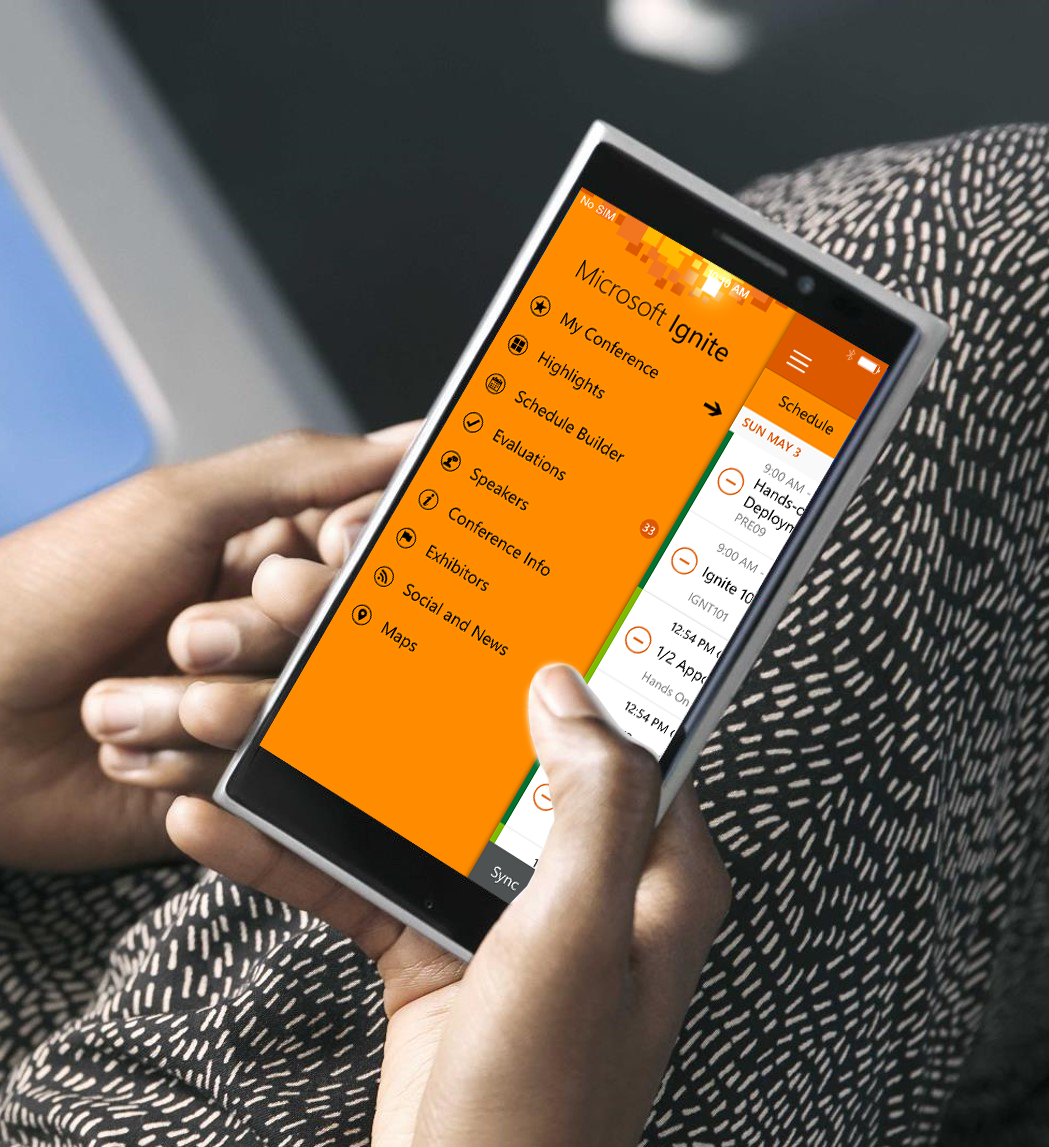 Please evaluate this session
Your feedback is important to us!
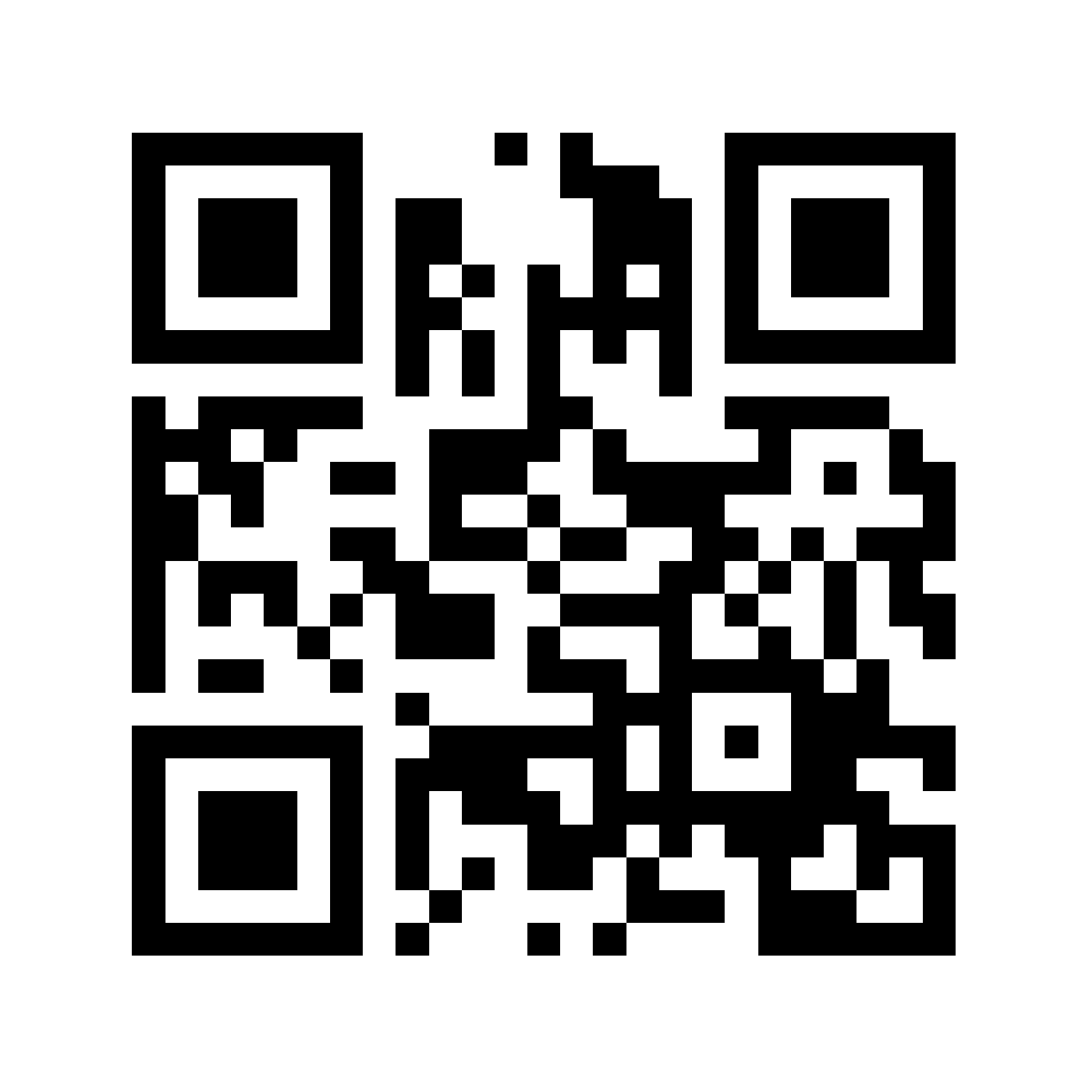 Visit Myignite at http://myignite.microsoft.com  or download and use the Ignite Mobile App with the QR code above.